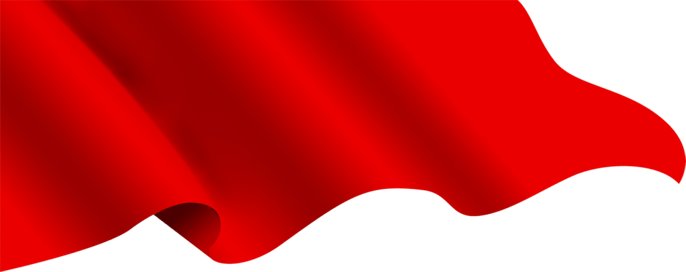 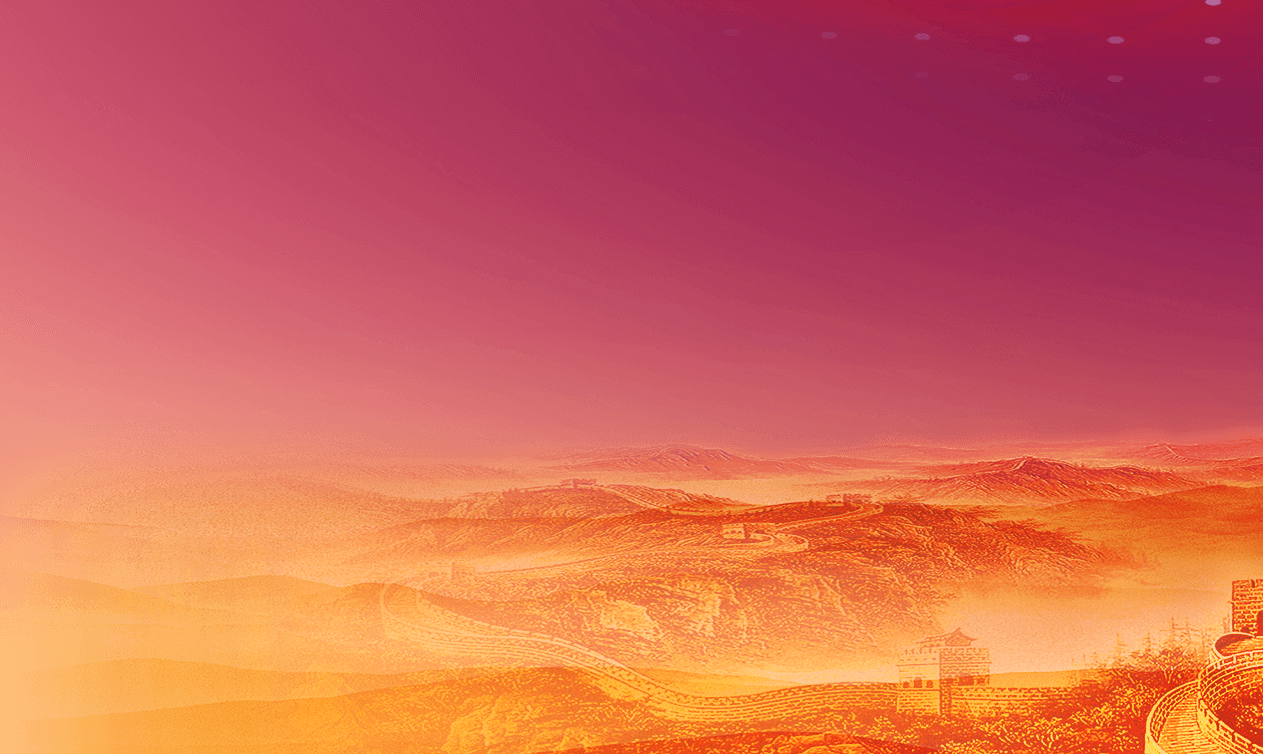 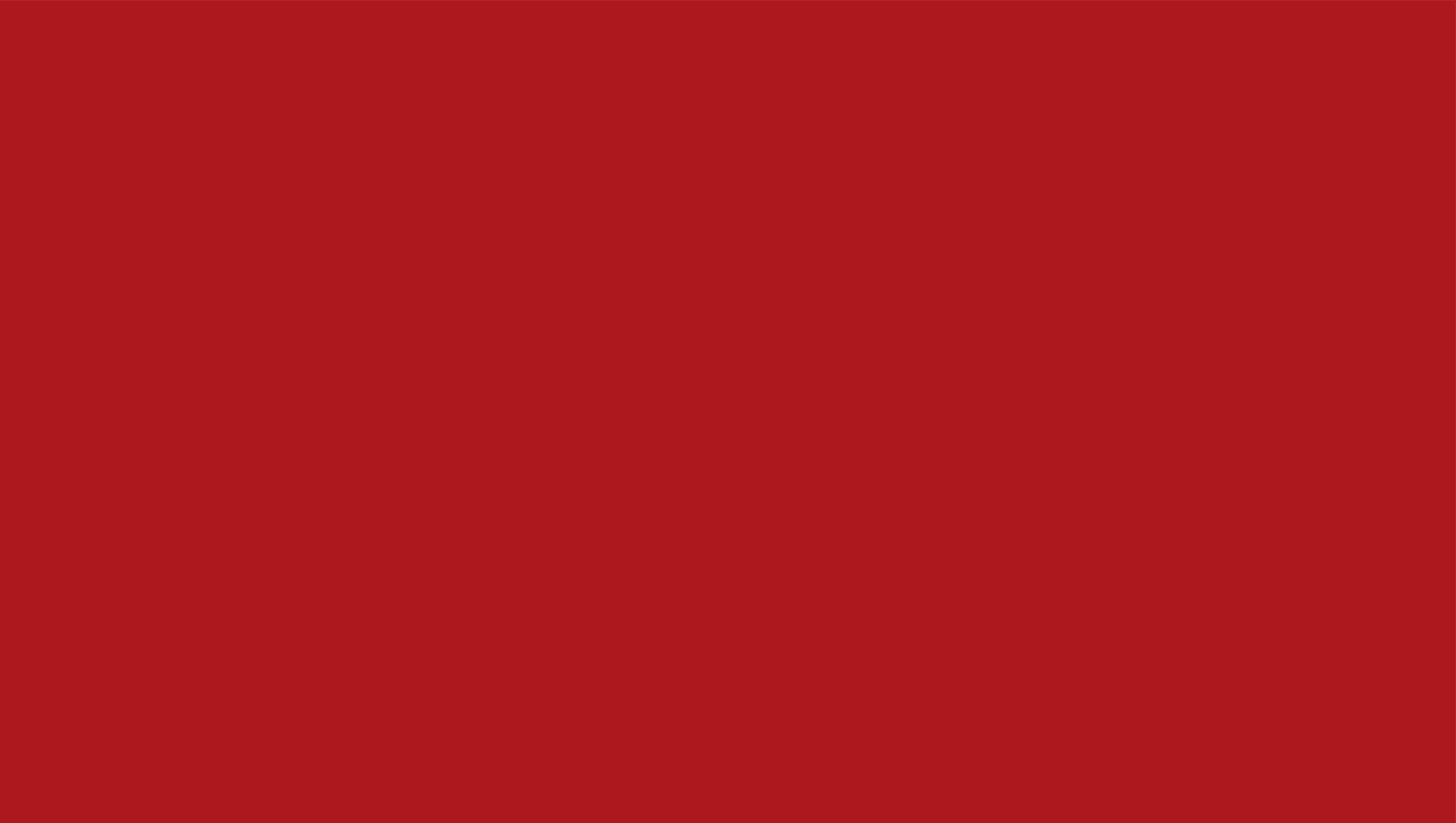 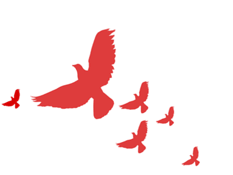 国家安全教育日
国家安全教育日
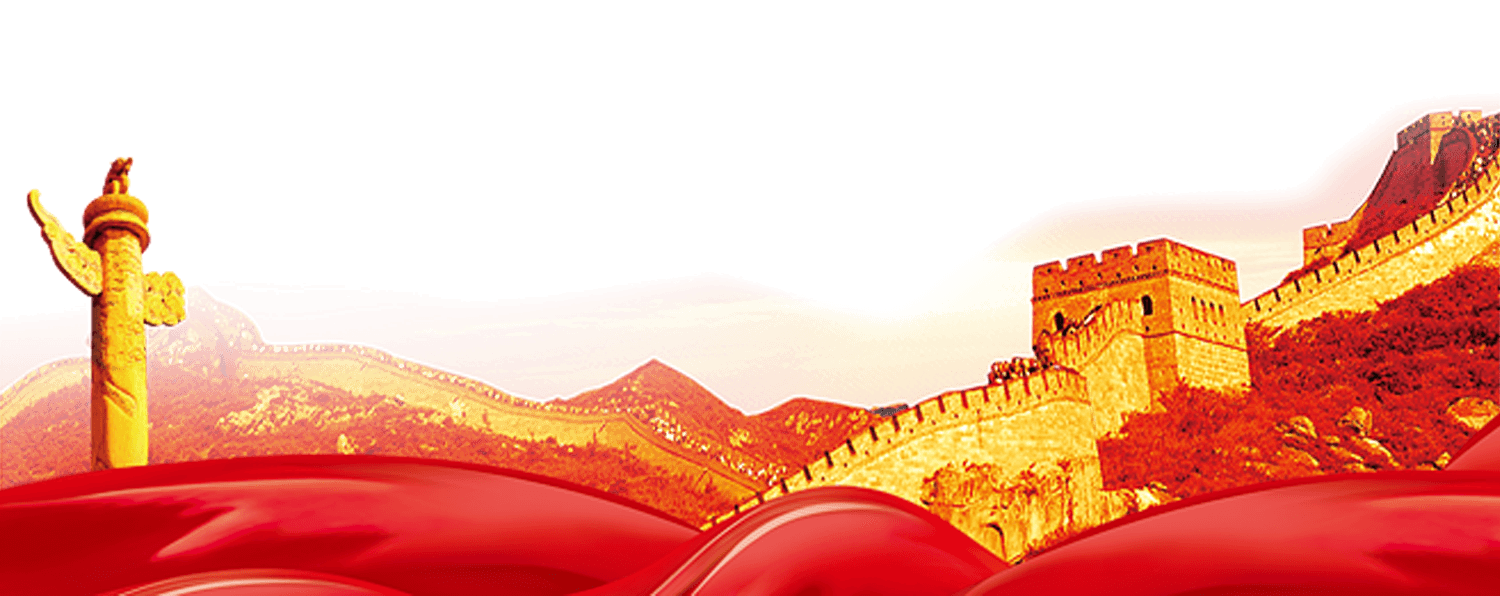 【国家利益】 【高于一切】 【国家安全】 【人人有责】
国家安全工作应当坚持总体国家安全观，以人民安全为宗旨，以政治安全为根本，以经济安全为基础，以军事、文化、社会安全为保障，以促进国际安全为依托，维护各领域国家安全，构建国家安全体系，走中国特色国家安全道路。
汇报：优品PPT
时间：20XX
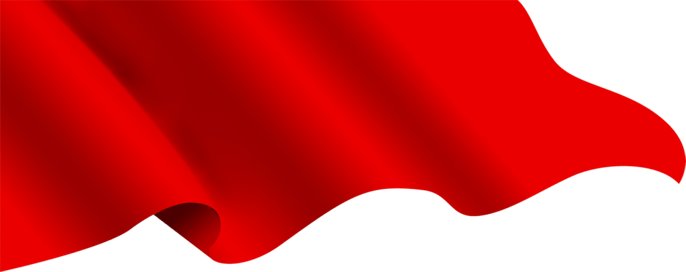 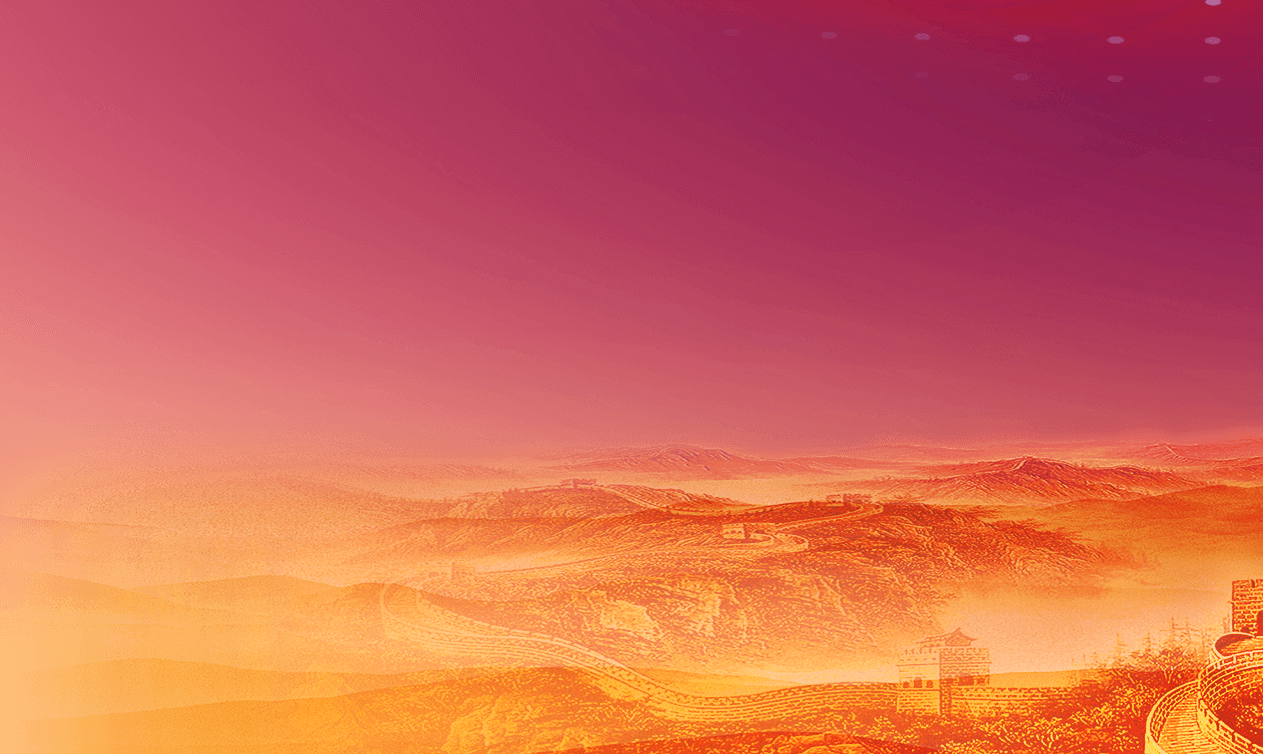 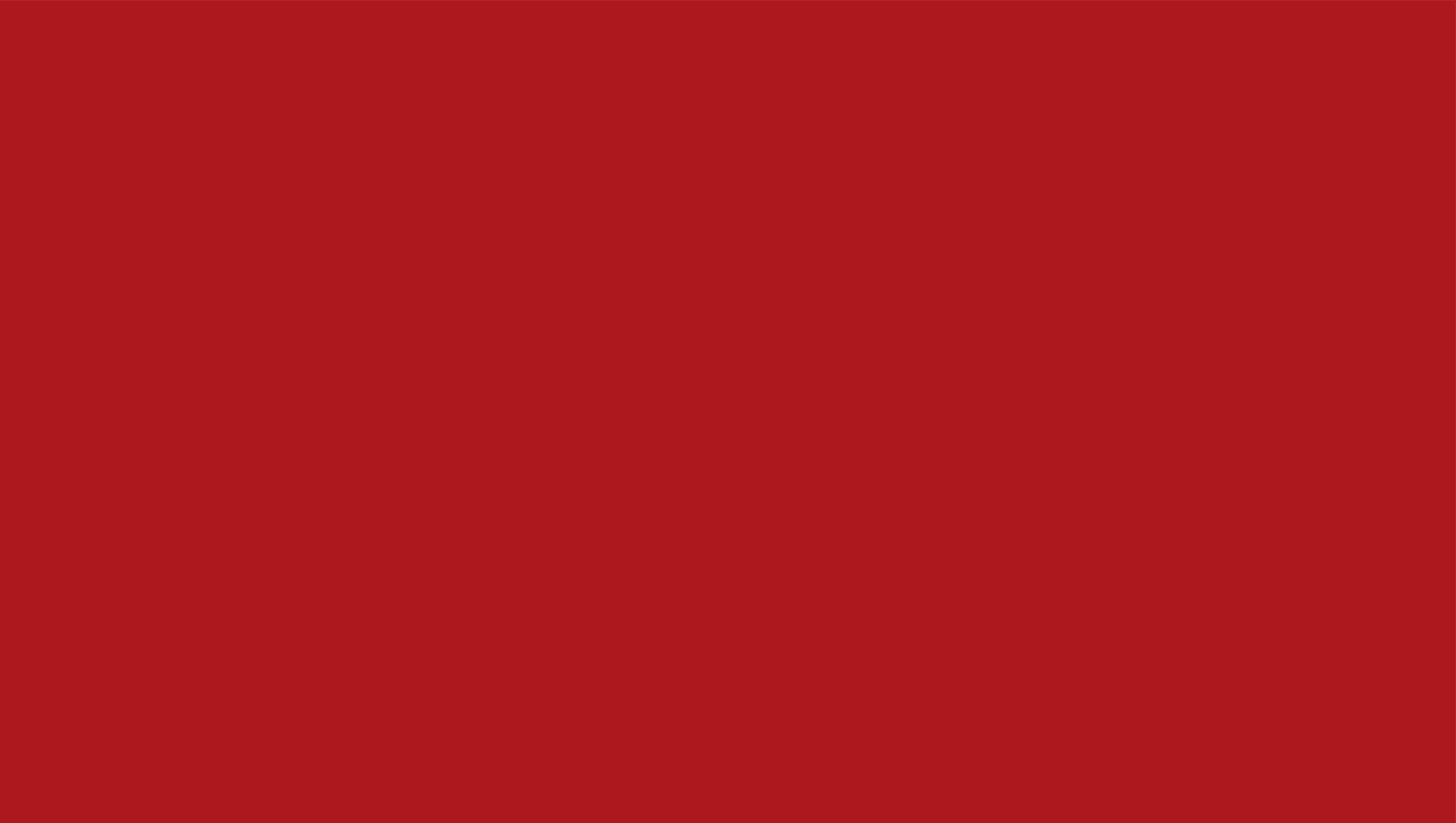 https://www.ypppt.com/
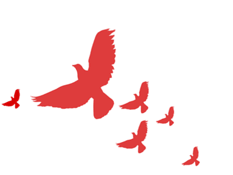 前言导读
2015年7月1日，全国人大常委会通过的国家安全法规定，国家加强国家安全新闻宣传和舆论引导，通过多种形式开展国家安全宣传教育活动，将国家安全教育纳入国民教育体系和公务员教育培训体系，增强全民国家安全意识。
每年4月15日为全民国家安全教育日。今年是第五个全民国家安全教育日！
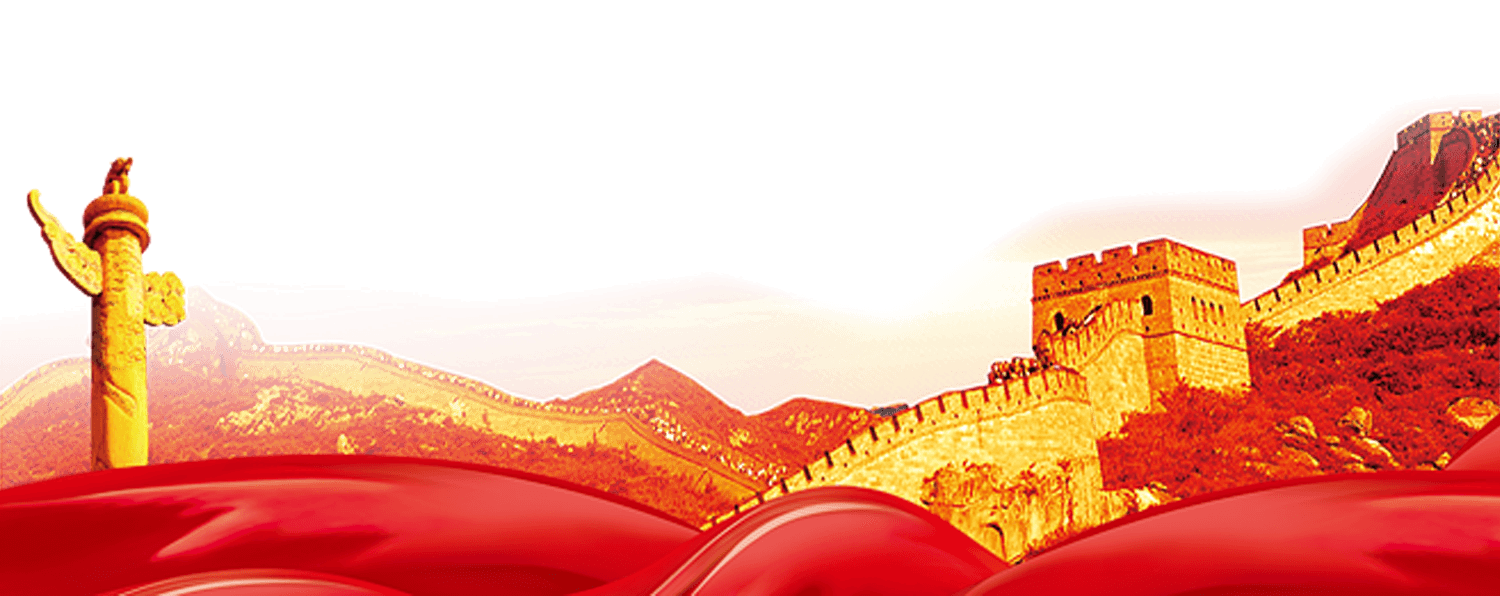 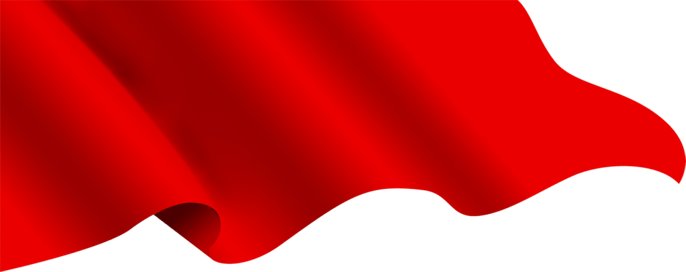 行业PPT模板http://www.ypppt.com/hangye/
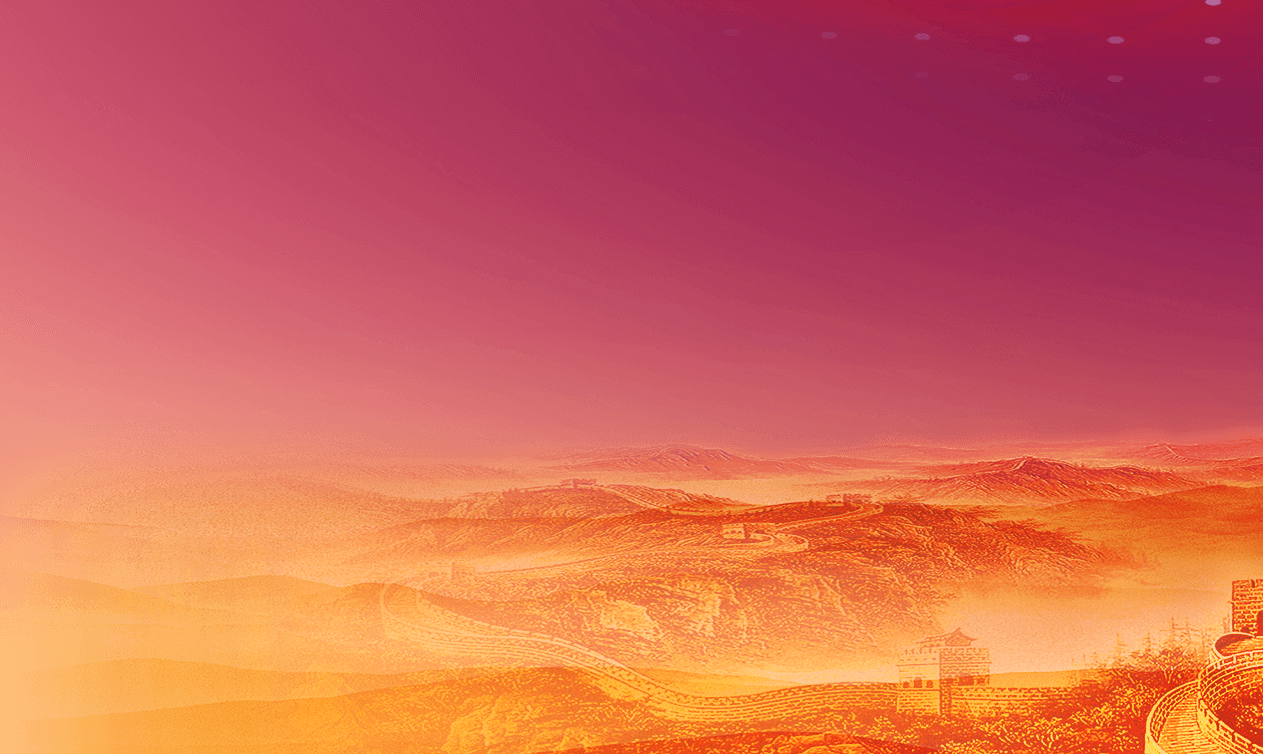 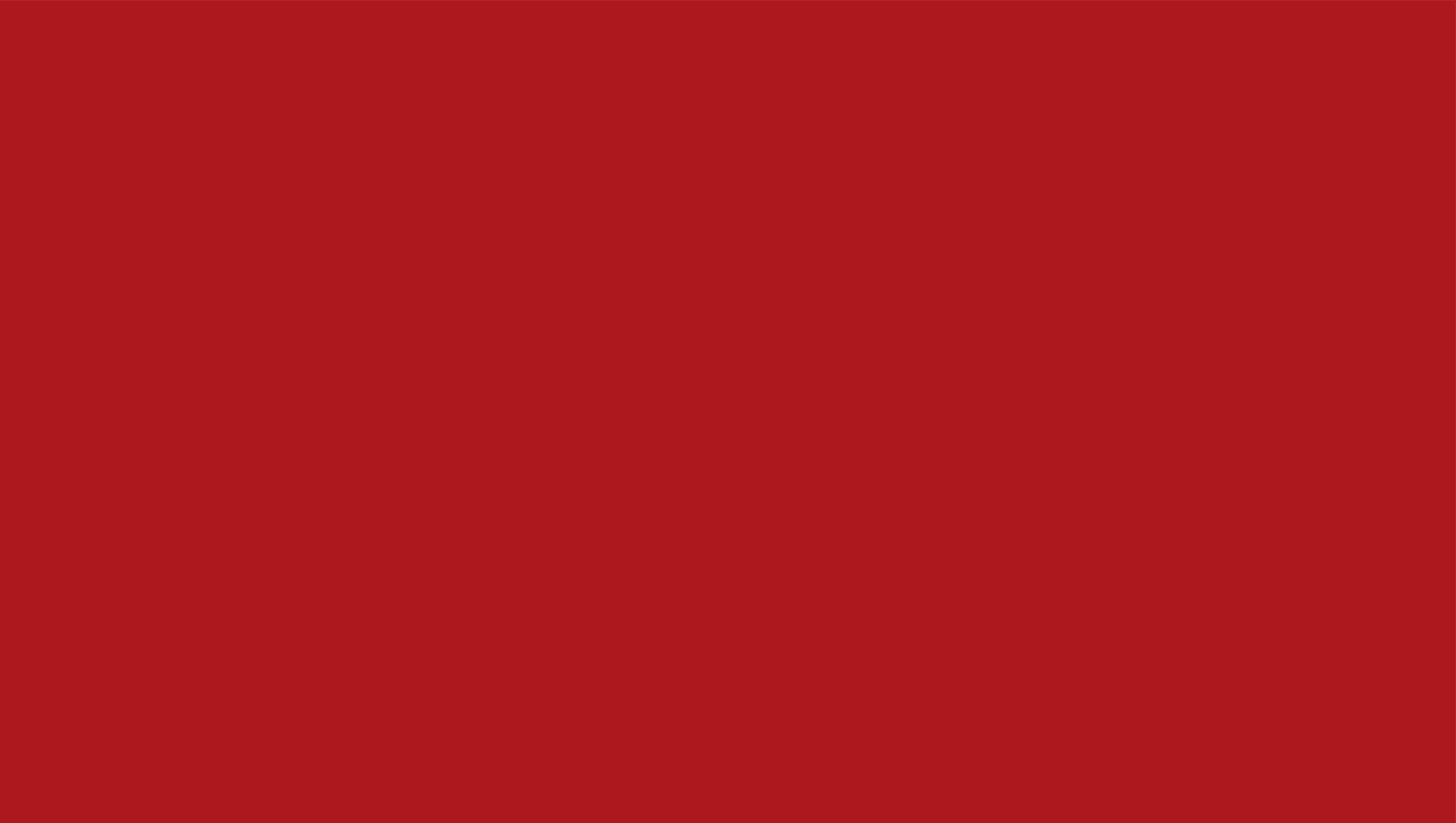 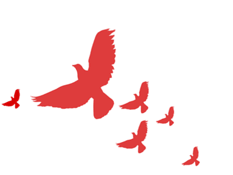 目 录
01 什么是国家安全
CONTENTS
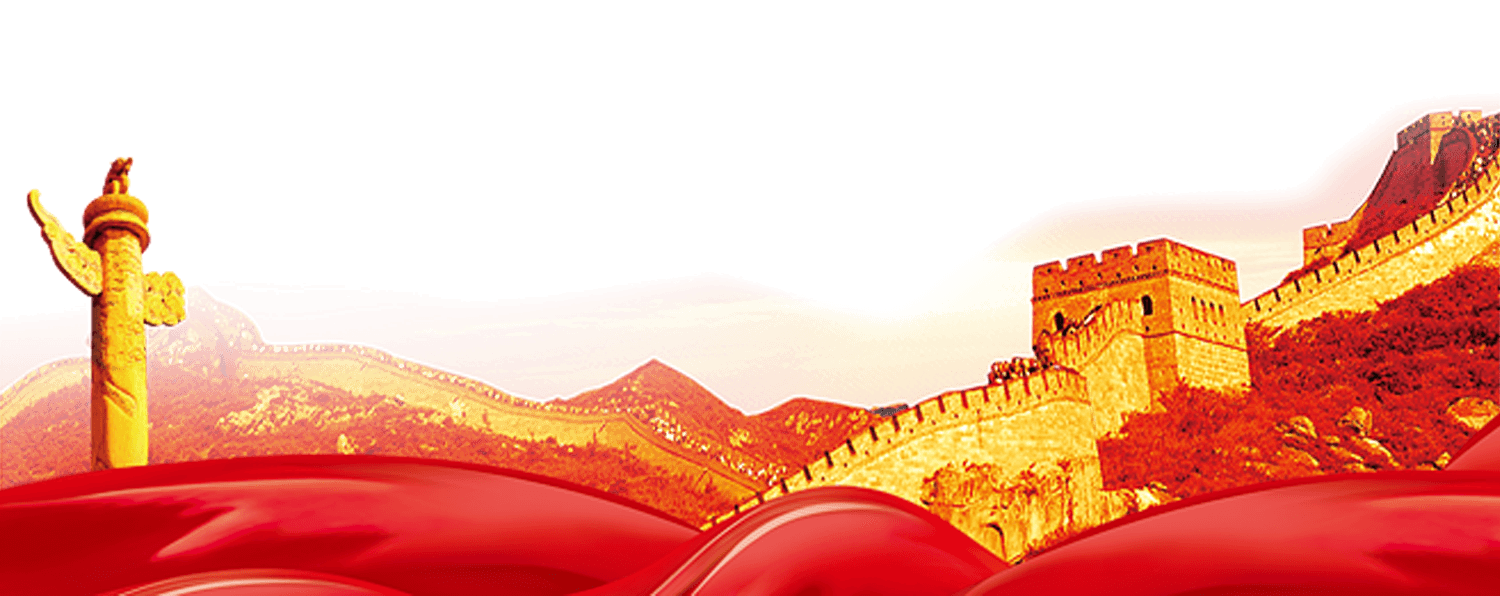 02 国家安全法律
03 维护国家安全，个人能做什么？
第一部分
什么是国家安全
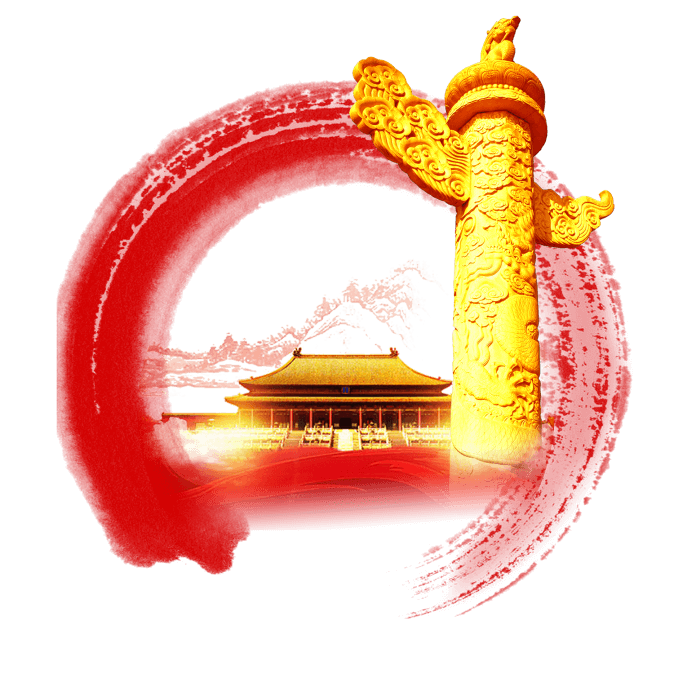 20多年前，我国曾制定过一部国家安全法，但没有明确国家安全的含义。
2015年7月1日，全国人大常委会通过了《中华人民共和国国家安全法》，规定每年4月15日为全民国家安全教育日，并对国家安全进行了首次界定。
国家安全是指国家政权、主权、统一和领土完整、人民福祉、经济社会可持续发展和国家其他重大利益相对处于没有危险和不受内外威胁的状态，以及保障持续安全状态的能力。
国家安全体系涵盖11种安全
2014年4月15日，习近平在主持召开中央国家安全委员会第一次会议时提出，坚持总体国家安全观，走出一条中国特色国家安全道路。在这次会议上，习近平首次提出总体国家安全观，并首次系统提出“11种安全”。
11种安全
国家安全体系涵盖11种安全
01政治安全
05 文化安全
09 核安全
06 资源安全
02 军事安全
10 国土安全
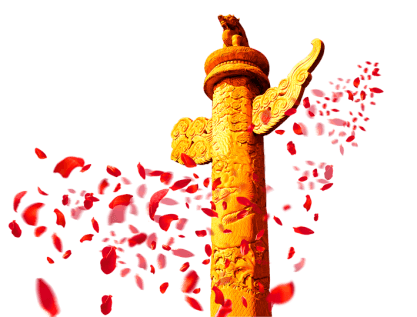 07 科技安全
11 生态安全
03 经济安全
08 信息安全
04 社会安全
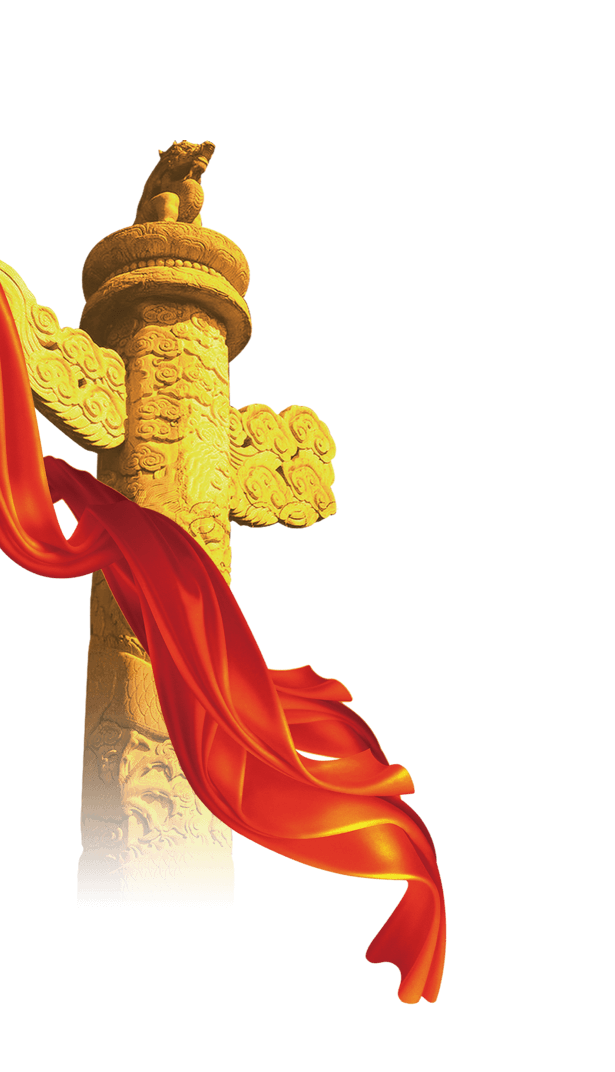 国家安全体系涵盖11种安全
维护国家安全的核心

是维护国家核心利益和其他重大利益的安全，包括国家政权、主权、统一和领土完整、人民福祉、经济社会可持续发展以及国家其他重大利益的安全。
什么是国家安全意识？
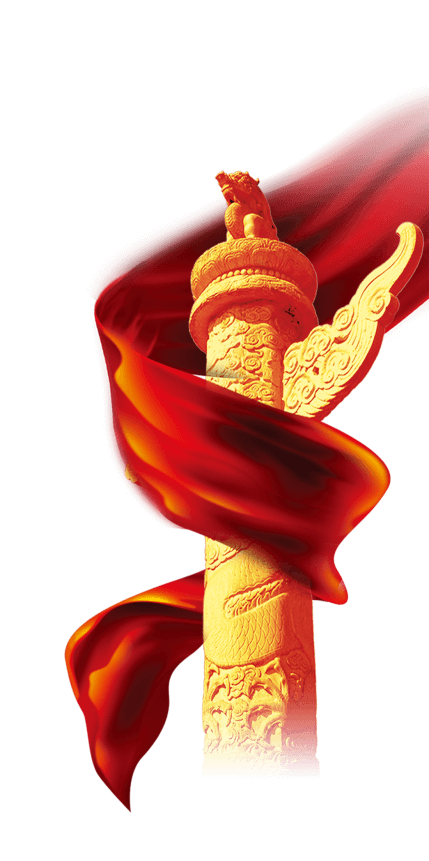 国家安全意识是指

公民在履行维护国家安全、荣誉和利益的义务方面所应具备的观念和总和，主要包括爱国主义精神、国家利益至上观念、法纪观念、敌情观念、保密观念、安全防范观念等。
什么是12339？
2015年11月，全国国家安全机关向社会发出通告，“12339”是国家安全机关受理公民和组织举报电话。
12339
2015年11月
这条热线是由国家安全部设立的，以方便公民和组织向国家安全机关举报间谍行为或线索。
破坏国家安全的行为有哪些？
《中华人民共和国国家安全法》规定：本法所称危害国家安全的行为，是指境外机构、组织、个人实施或者指使、资助他人实施的，或者境内组织、个人与境外机构、组织、个人相勾结实施的下列危害中华人民共和国国家安全的行为：
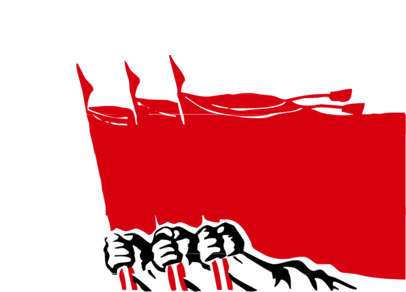 （一）阴谋颠覆政府，分裂国家，推翻社会主义制度的；
（二）参加间谍组织或者接受间谍组织及其代理人的任务的；
（三）窃取、刺探、收买、非法提供国家秘密的；
（四）策动、勾引、收买国家工作人员叛变的；
（五）进行危害国家安全的其他破坏活动的。
第二部分
国家安全法律
国家安全法律
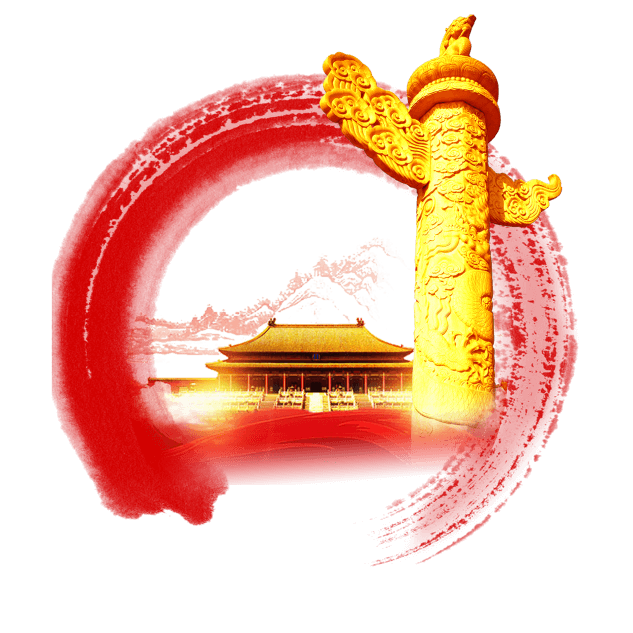 2014年11月1日 施行《反间谍法》
2015年7月1日 施行《国家安全法》
2016年1月1日 施行《反恐怖主义法》
2017年6月1日 将施行《网络安全法》
2017年1月1日 施行《境外非政府组织境内活动管理法》
[Speaker Notes: https://www.ypppt.com/]
新的国家安全法对军事安全做了哪些规定？
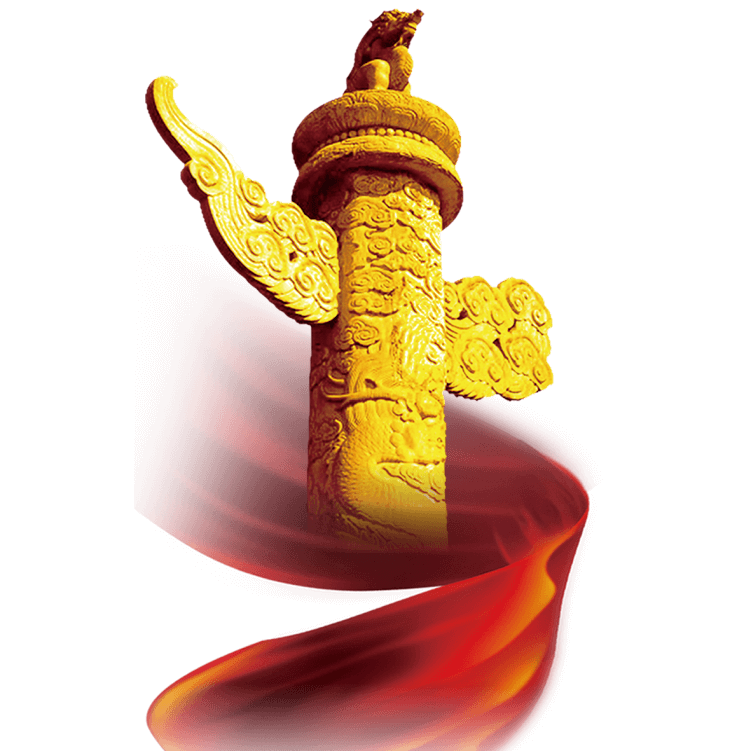 国家加强武装力量革命化、现代化、正规化建设，建设与保卫国家安全和发展利益需要相适应的武装力量；
实施积极防御军事战略方针，防备和抵御侵略，制止武装颠覆和分裂；
开展国际军事安全合作，实施联合国维和、国际救援、海上护航和维护国家海外利益的军事行动，维护国家主权、安全、领土完整、发展利益和世界和平。
国家安全法的六大亮点
（1）确立了以总体国家安全观为指导思想；
（2）突出强调以人民安全为宗旨；
（3）首次界定国家安全；
（4）确立了国家安全领导体制；
（5）首次提出网络空间主权这一概念；
（6）首次规定全民国家安全教育日。
01
04
02
05
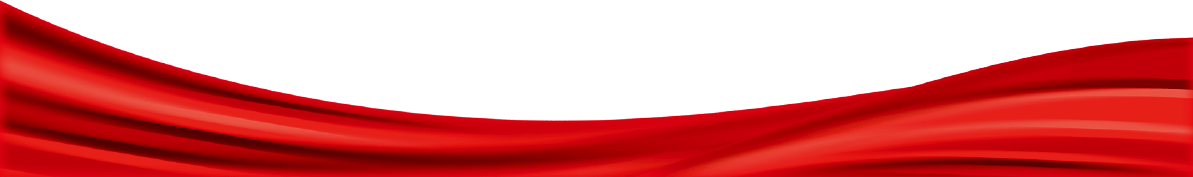 03
06
公民在维护国家安全中的义务有哪些？
《国家安全法》第七十七条规定：公民和组织应当履行下列维护国家安全的义务：
(5) 向国家安全机关、公安机关和有关军事机关提供必要的支持和协助；
(6) 保守所知悉的国家秘密；
(7) 法律、行政法规规定的其他义务。
(1) 遵守宪法、法律法规关于国家安全的有关规定；
(2) 及时报告危害国家安全活动的线索；
(3) 如实提供所知悉的涉及危害国家安全活动的证据；
(4) 为国家安全工作提供便利条件或者其他协助；
公民在维护国家安全中有哪些权利？
(1) 公民和组织支持、协助国家安全工作的行为受法律保护。因支持、协助国家安全工作，本人或者其近亲属的人身安全面临危险的，可以向公安机关、国家安全机关请求予以保护。公安机关、国家安全机关应当会同有关部门依法采取保护措施。
01
02
(2) 公民和组织因支持、协助国家安全工作导致财产损失的，按照国家有关规定给予补偿；造成人身伤害或者死亡的，按照国家有关规定给予抚恤优待。
03
(3) 公民和组织对国家安全工作有向国家机关提出批评建议的权利，对国家机关及其工作人员在国家安全工作中的违法失职行为有提出申诉、控告和检举的权利。
第三部分
维护国家安全，
个人能做什么？
辨别危害国家安全的行为
危害国家安全的行为，是指境外机构、组织、个人实施或者指使、资助他人实施的、或者境内组织、个人与境外机构、组织、个人相勾结实施的下列危害中华人民共和国国家安全的行为。
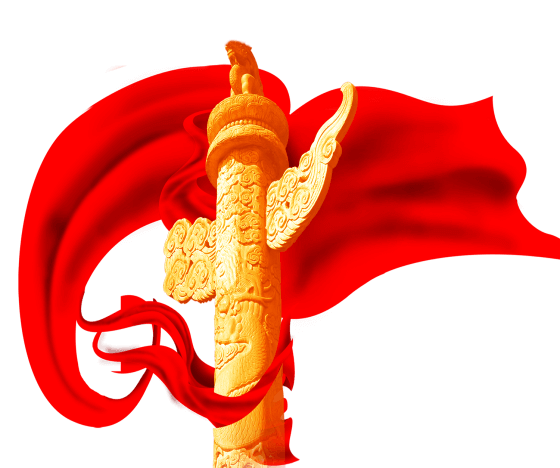 在发现此行为时均可以拨打12399或110分别向国家安全机关或国家公安机关举报。
提升国家安全防范意识
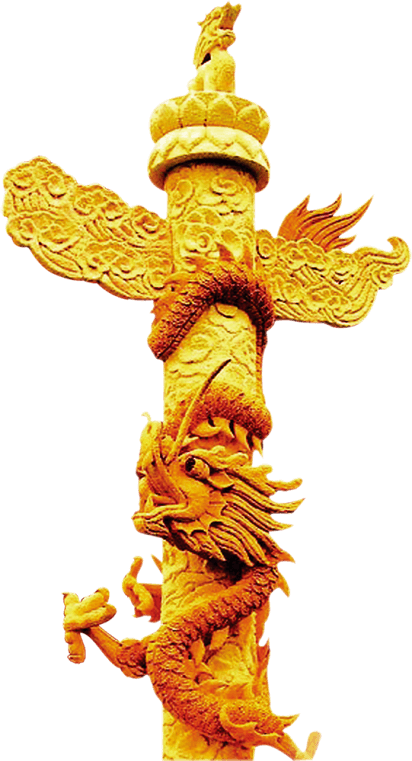 要树立国家利益高于一切的观念和原则，维护国家利益。
要熟悉有关国家安全的活动、法规，与危害国家安全的行为斗争。
要善于识到各种伪装。
要克服妄自菲薄等不正确思想，热爱祖国，忠于人民。
要积极配合国家安全机关的工作，支持和理解其工作。
不触碰法律红线
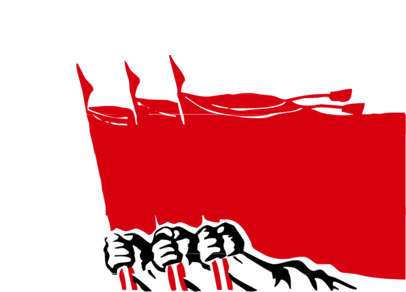 遵守宪法、法律法规关于国家安全的有关规定；
及时报告危害国家安全活动的线索；
如实提供所知悉的涉及危害国家安全活动的证据；
不触碰法律红线
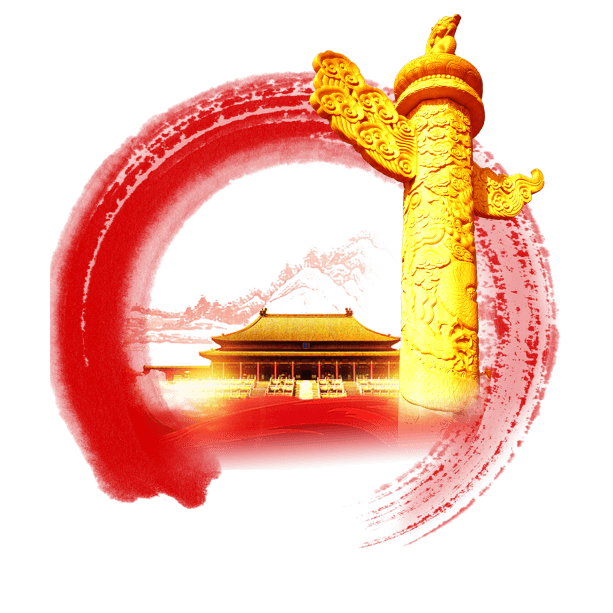 为国家安全工作提供便利条件或者其他协助；
向国家安全机关、公安机关和有关军事机关提供必要的支持和协助；
保守所知悉的国家秘密等。
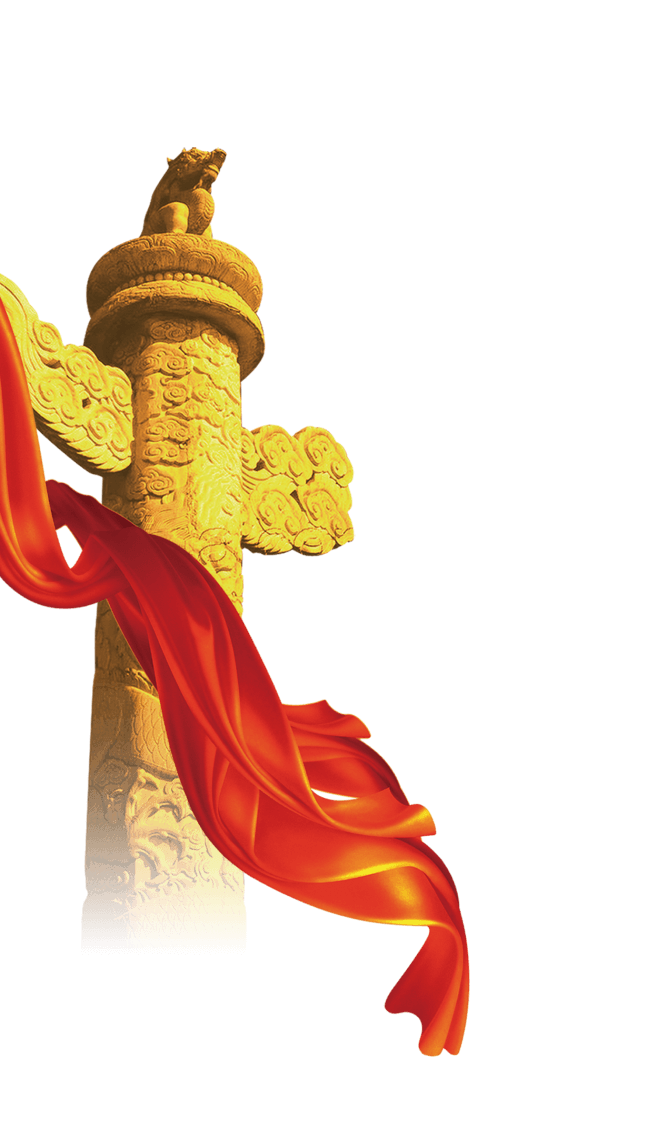 从小事做起，防范于阿未然
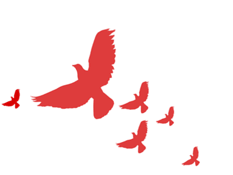 机关单位的电脑内外网不混用；
不在内网专用电脑上使用无线网卡、无线鼠标、无线键盘等无线设备以及外单位的存储介质；
及时更新杀毒软件，加强对病毒的防范，不把一些涉密信息随意发到互联网上；
从小事做起，防范于阿未然
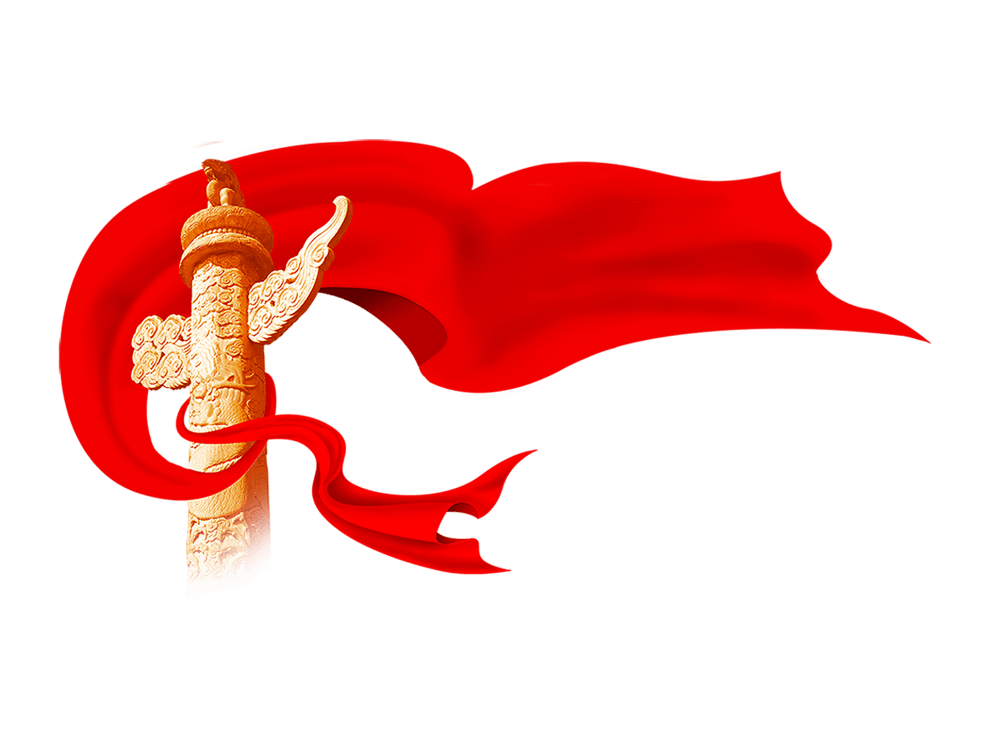 在微信朋友圈晒照片，要注意照片中的背景，不能在军事基地、军用港口等地未经允许拍摄；
表达爱国行为，脑子要多一根弦，不能被不怀好意的人挑唆，在社交平台发布不该发的言论和照片。
………………凡此种种，对于有风险的事情，我们要高度警惕。
从小事做起，防范于阿未然
①保持镇静：不要引起对方警觉；
②迅速报警：直接拨打110，反映可疑情况；
③牢记特征：尽可能记住嫌疑人及交往人员体貌特征，
   在确保不被发现的情况下，可用手机对人和物品进行拍照；
④确保安全：做好自身保护，防止被可疑人发觉；
⑤拨打12339进行举报。
任何组织和个人发现危害国家安全的情况和线索，均可以拨打12339向国家安全机关举报。
发现可疑人员，
记得这么做：
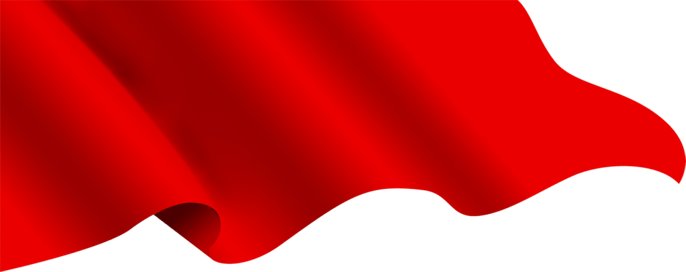 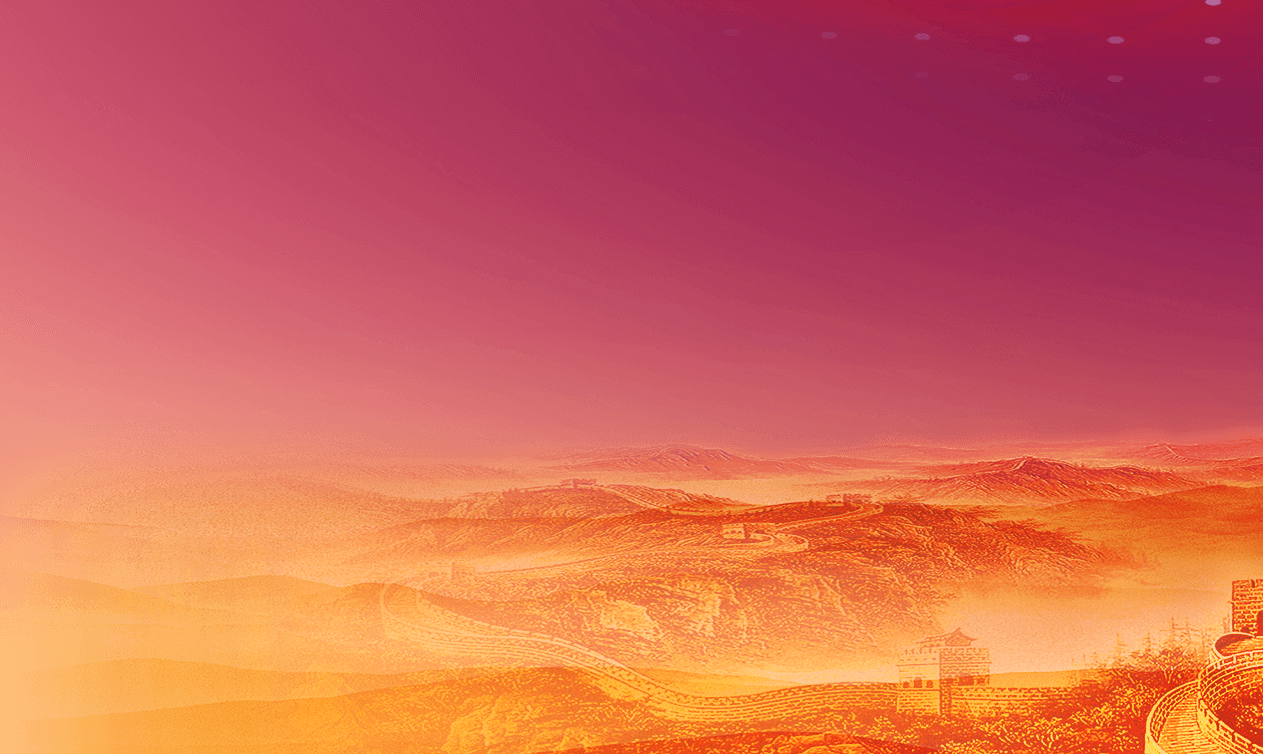 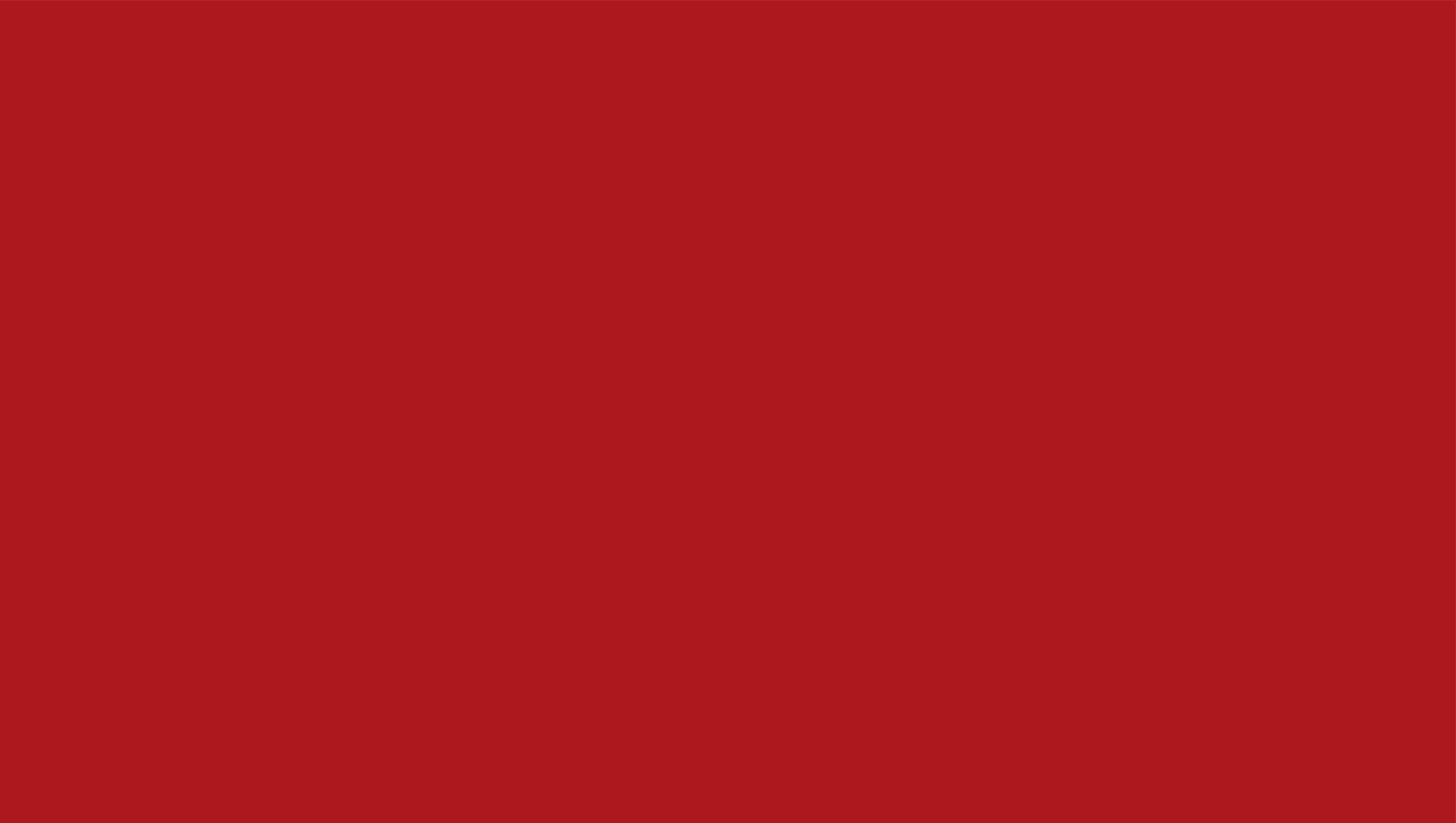 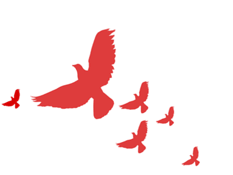 国家安全教育日
国家安全教育日
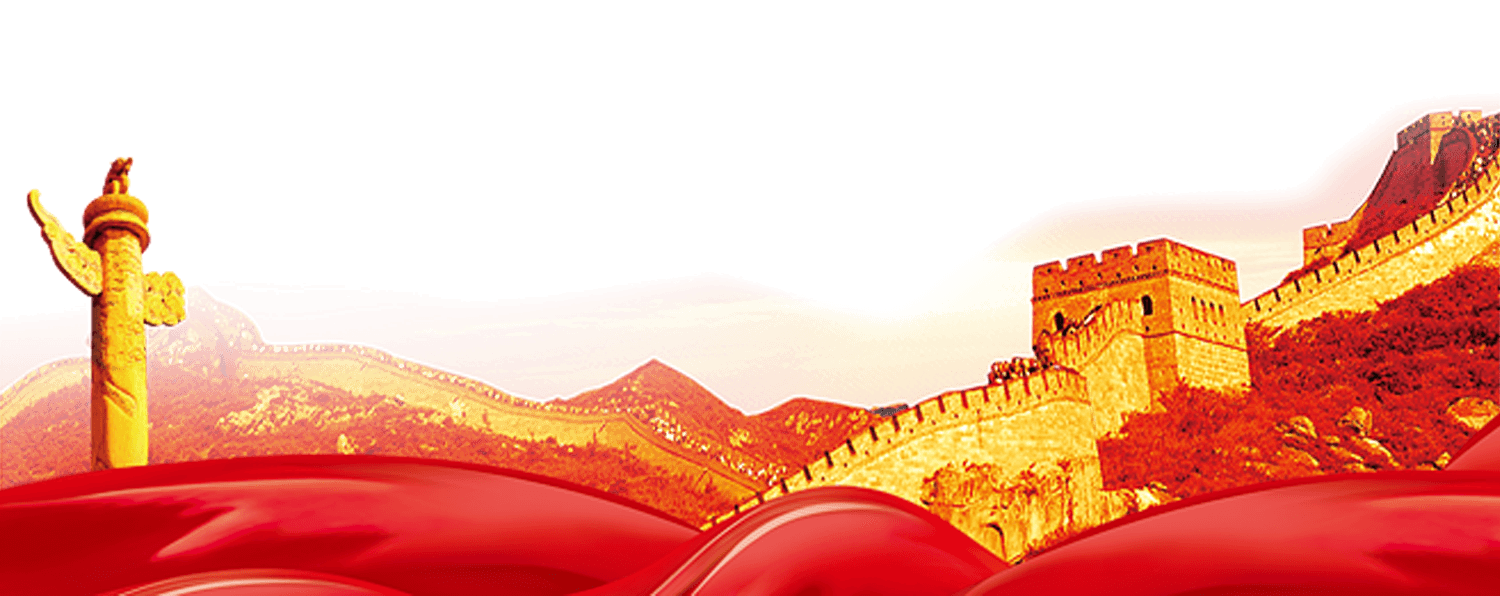 【国家利益】 【高于一切】 【国家安全】 【人人有责】
国家安全工作应当坚持总体国家安全观，以人民安全为宗旨，以政治安全为根本，以经济安全为基础，以军事、文化、社会安全为保障，以促进国际安全为依托，维护各领域国家安全，构建国家安全体系，走中国特色国家安全道路。
汇报：优品PPT
时间：20XX
更多精品PPT资源尽在—优品PPT！
www.ypppt.com
PPT模板下载：www.ypppt.com/moban/         节日PPT模板：www.ypppt.com/jieri/
PPT背景图片：www.ypppt.com/beijing/          PPT图表下载：www.ypppt.com/tubiao/
PPT素材下载： www.ypppt.com/sucai/            PPT教程下载：www.ypppt.com/jiaocheng/
字体下载：www.ypppt.com/ziti/                       绘本故事PPT：www.ypppt.com/gushi/
PPT课件：www.ypppt.com/kejian/
[Speaker Notes: 模板来自于 优品PPT https://www.ypppt.com/]